Muzikos pamokėle 5-6 m.Tema : Sveikinam mamytę.Parengė: Vilniaus m. L/d „Giraitė“ meninio ugdymo mokytoja Gražina Makelienė
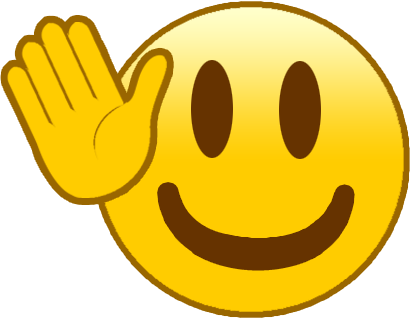 Sveiki, mano brangūs Dainorėliai !  
Gegužės pirmą sekmadienį švenčiame Motinos dieną!
Kviečiu šioje kelionėje dalyvauti kartu su mamytėmis!
Smagaus laiko ir malonių įspūdžių!
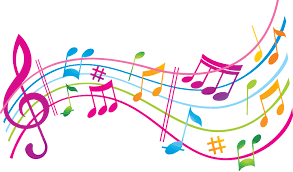 Ketvirtoji kelionė
Kad kelionė būtų sėkminga, stipriai stipria apkabink savo mamytę ir duok jai saldų  bučkį! 

O dabar pasiimk mamos mėgstamiausią puodą ir apversk jį. Pačiupk ir porą šaukštų!
Pasiruošęs? Spausk nuorodą ir drauge su mama pradėk muzikuoti:
https://www.youtube.com/watch?v=4DHJrLCHNEI
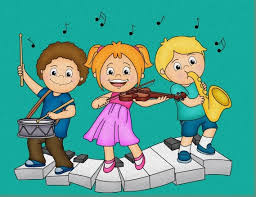 Mama pati nuostabiausia!
 Ji daug dirba ir nuolat Tavim rūpinasi. 
Atsisėsk mamytei ant kelių ir paklausykite kartu muzikos. 
Užsimerkite ir pasvajokite!  Kaip gera drauge! 

https://www.youtube.com/watch?v=ATXifclxtq8
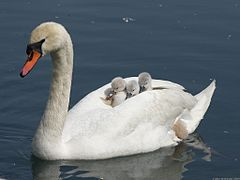 Šokis su mama!
Pralinksmink mama! Prisimink šokį, kurį mokėmės prieš karantiną.
Pakviesk ją pašokti Klumpakojį! Būk drąsus ir padėk jai!
Mamos LAAABAI mėgsta šokti!
https://www.youtube.com/watch?v=TcUwTdDOg9I
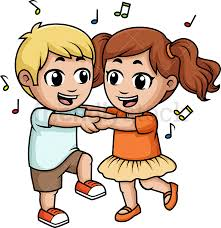 Dainuok su mama!
Spausk nuorodą ir pradėk koncertą!
https://www.youtube.com/watch?v=bGH4kEFxdQs

Dainos žodius rasite paspaudę nuorodą:

https://www.dainuokim.lt/dainos-zodziai/mamos-suknele
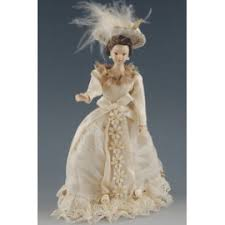 Tikuosi, Tau patiko keliauti su mama?
Pakartok šią kelionę bent du kartus per savaitę! 
Pabučiuok dar kartą Mamytę!

Sėkmės ir lauksiu Tavo įspūdžių!
grazina.makeliene@gmail.com
Muzikiniai linkėjimai ir sveikinimai mamos!
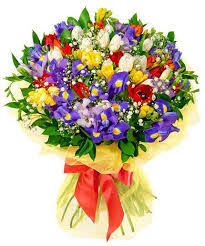